Дикие животные
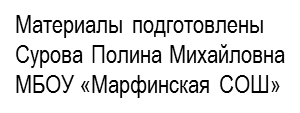 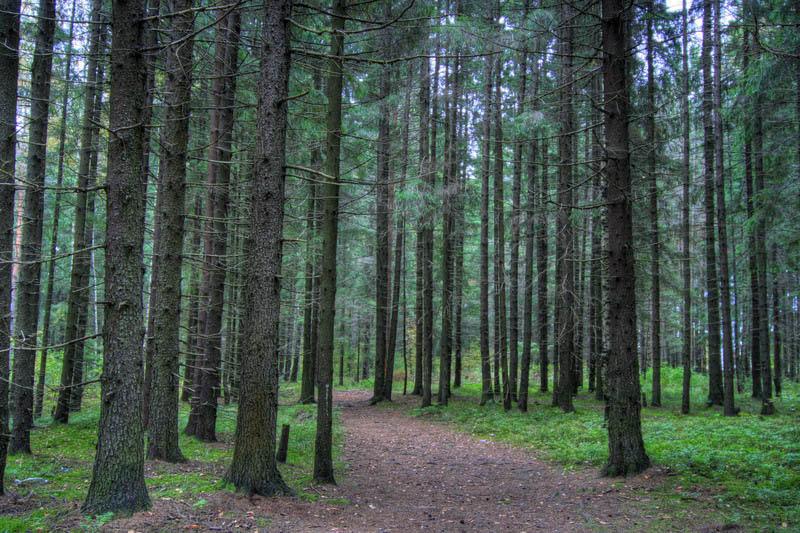 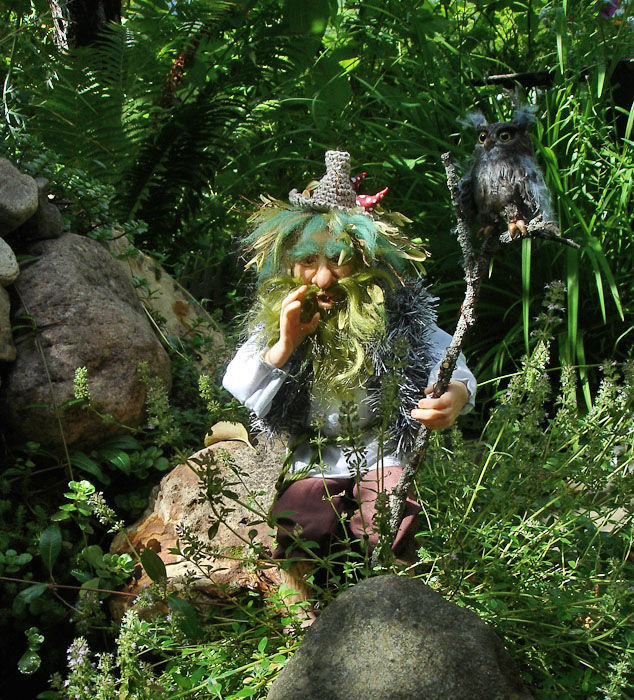 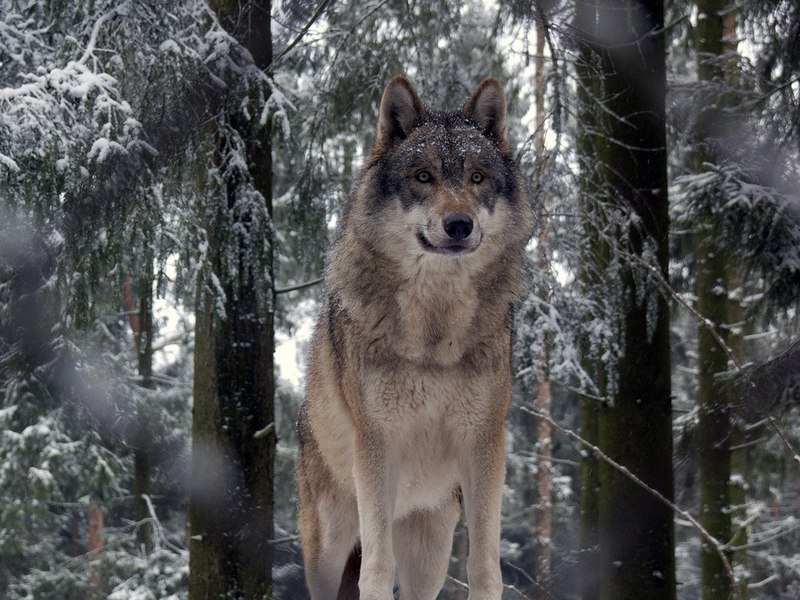 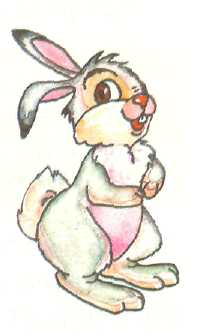 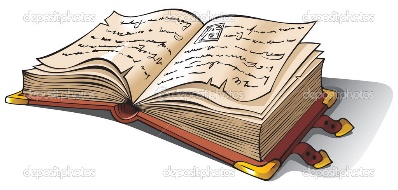 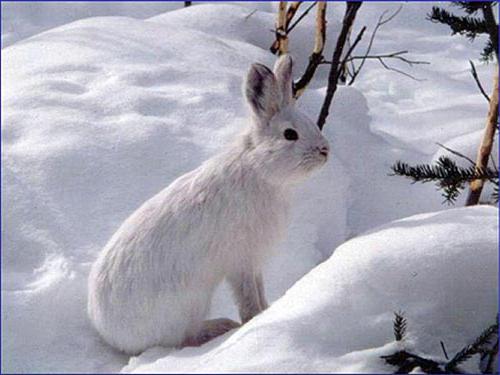 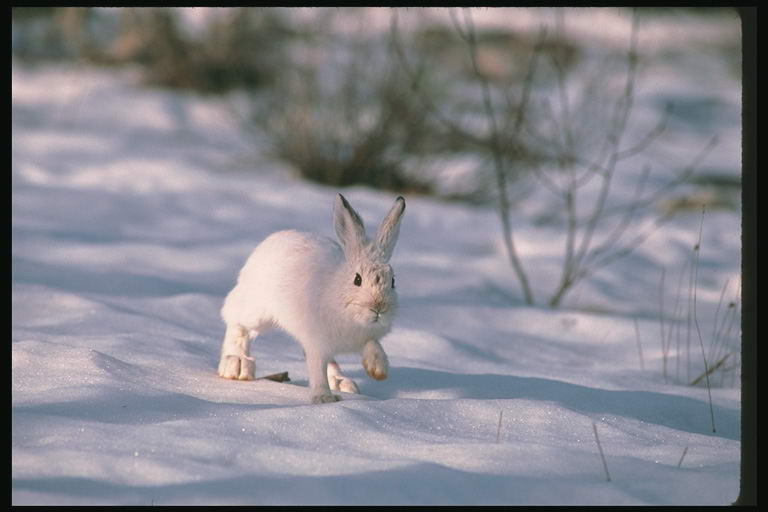 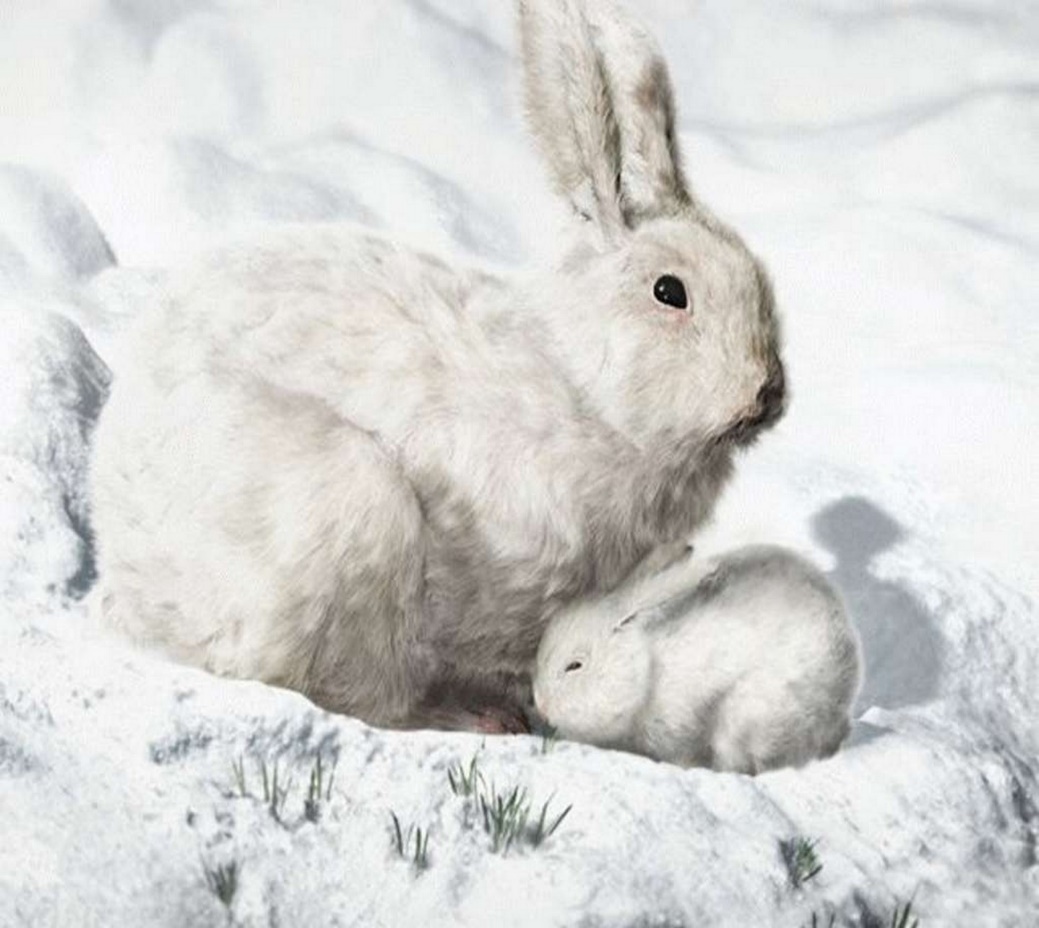 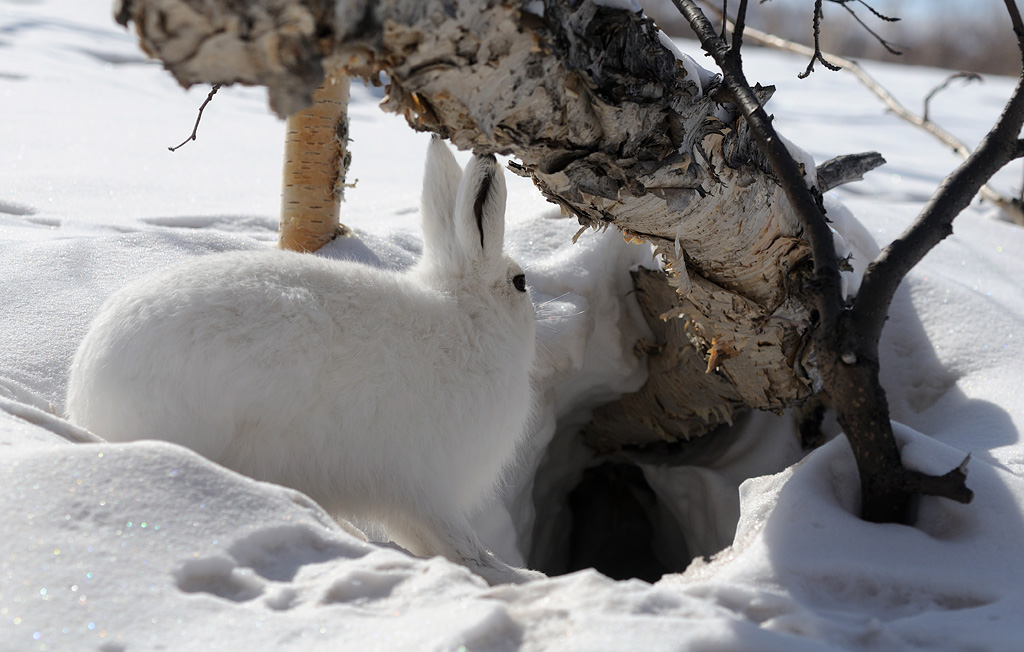 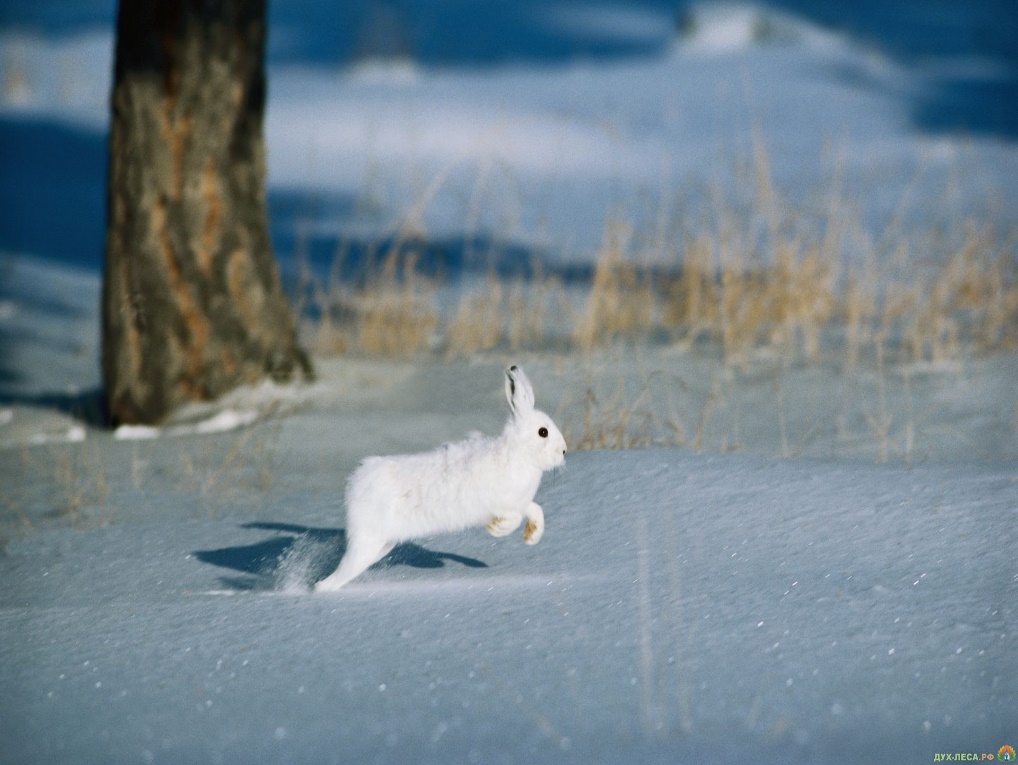 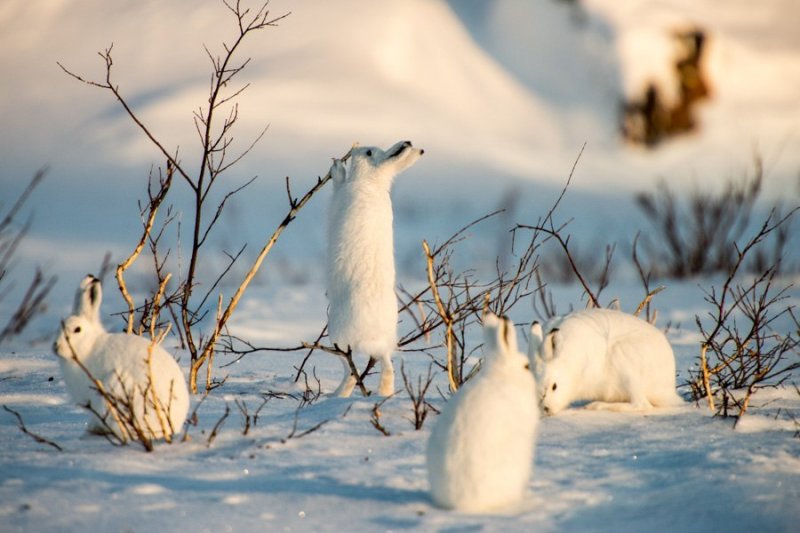 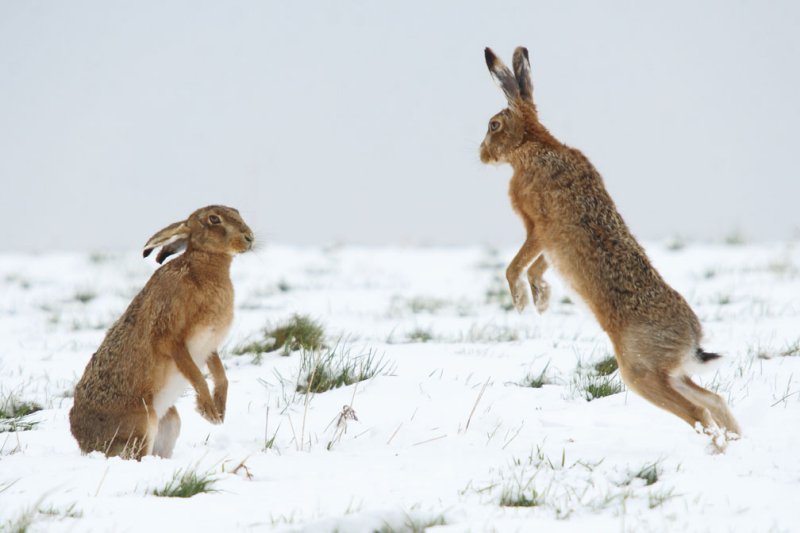 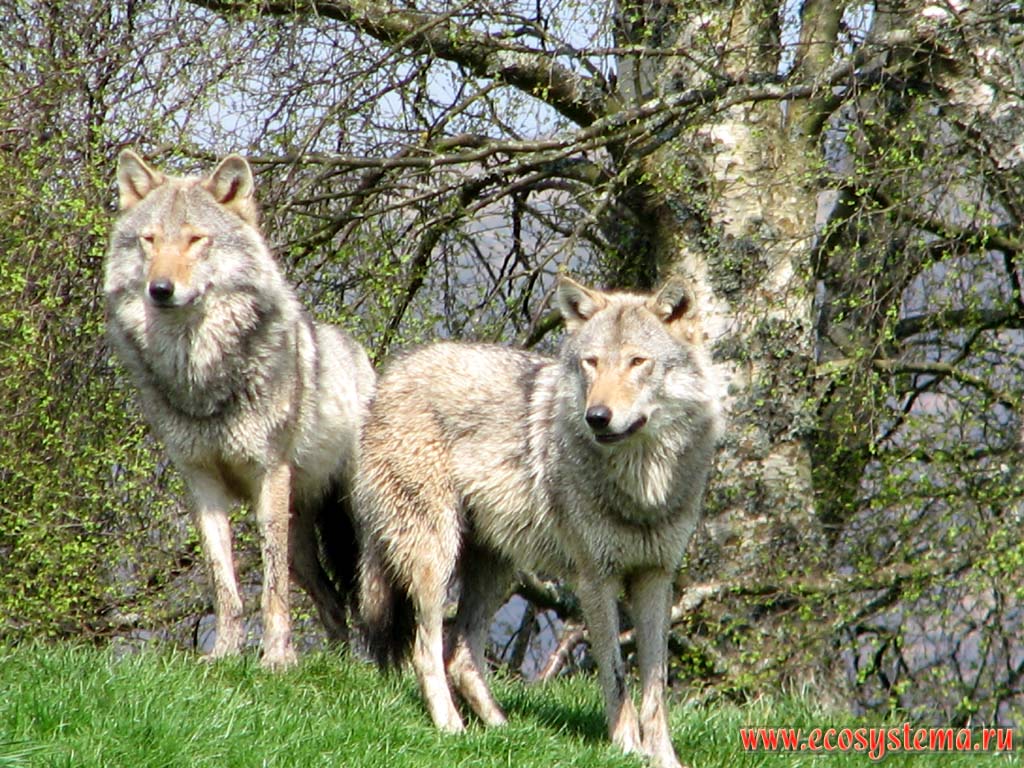 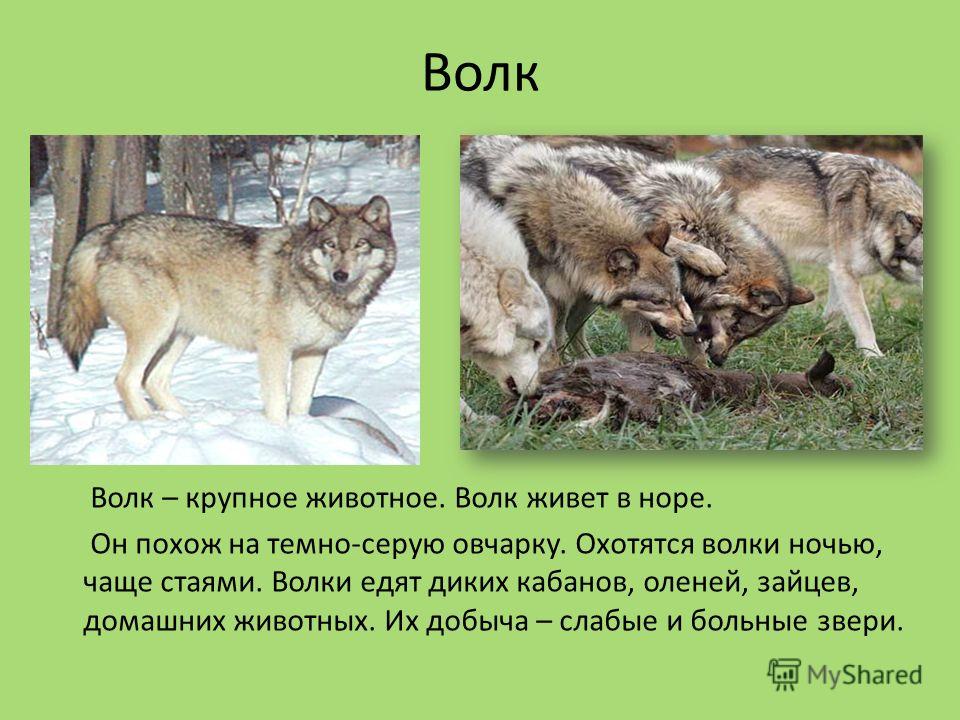 Жилище волка называется логово — небольшая яма,
 в ней много травы, листьев, сучьев. Сверху она 
прикрыта ветками, старыми сучьями, поэтому снег 
не проваливается в яму. Проведем следственный эксперимент.
Давайте посмотрим, как же в самом деле волк охотится на зайцев. 
 П/И «Зайцы и волк»
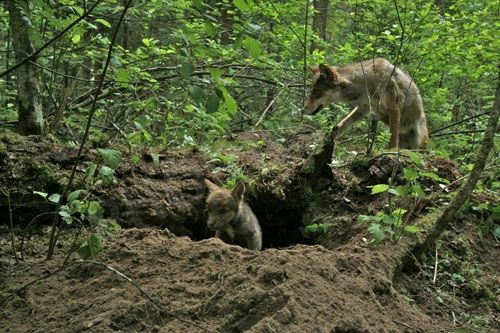 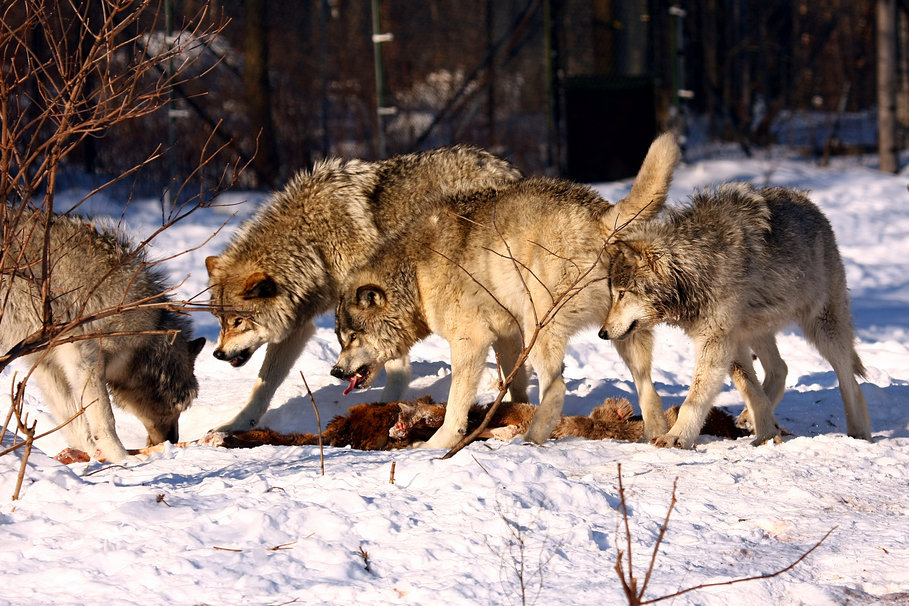 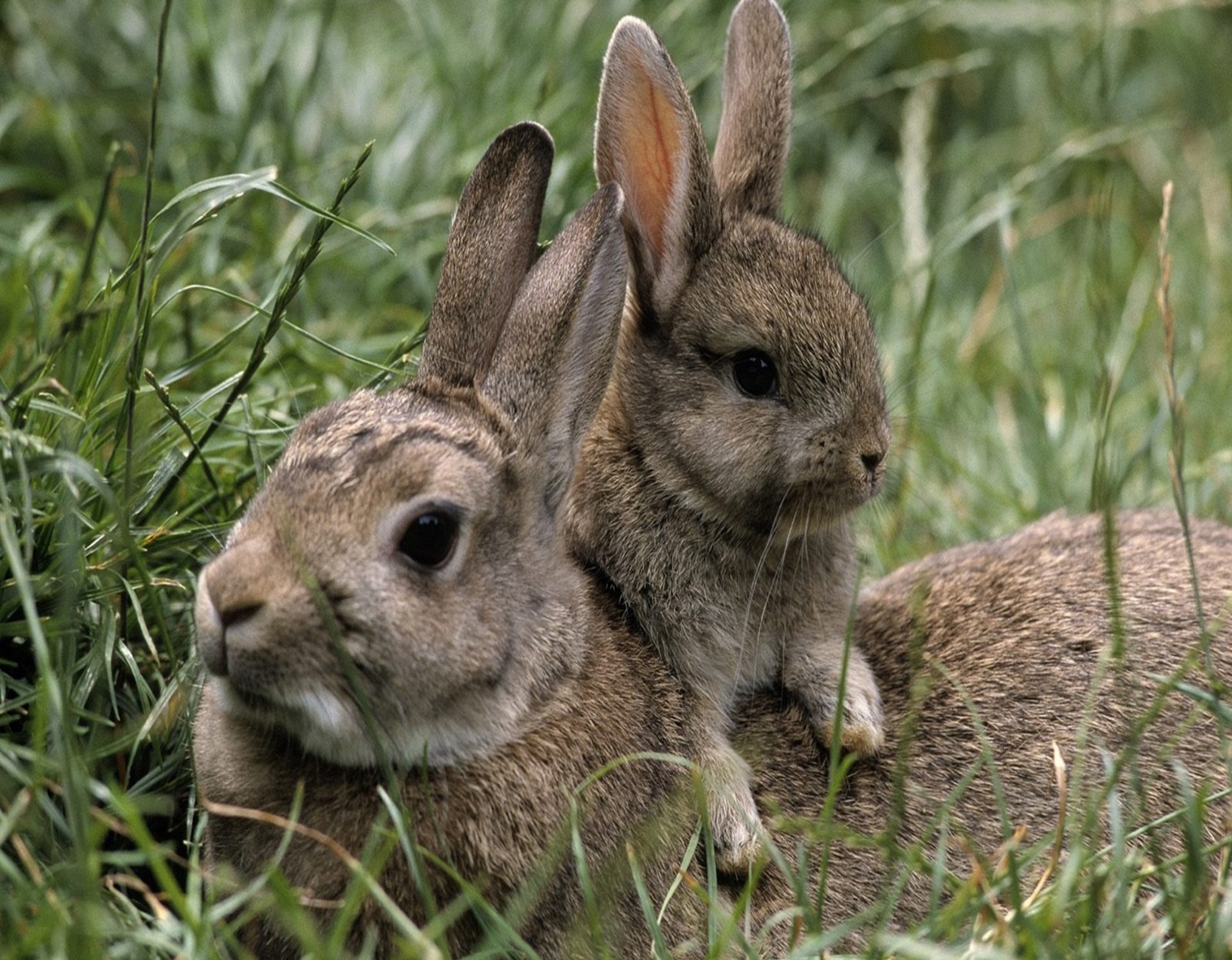 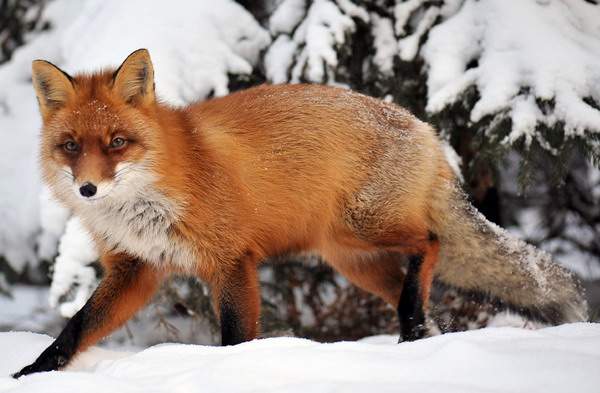 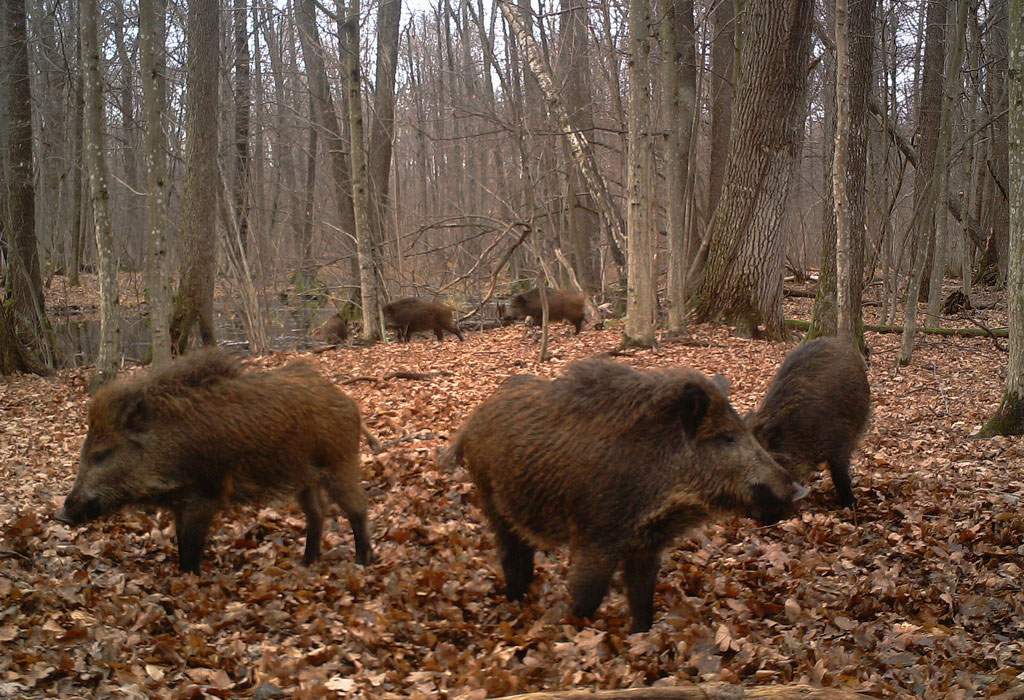 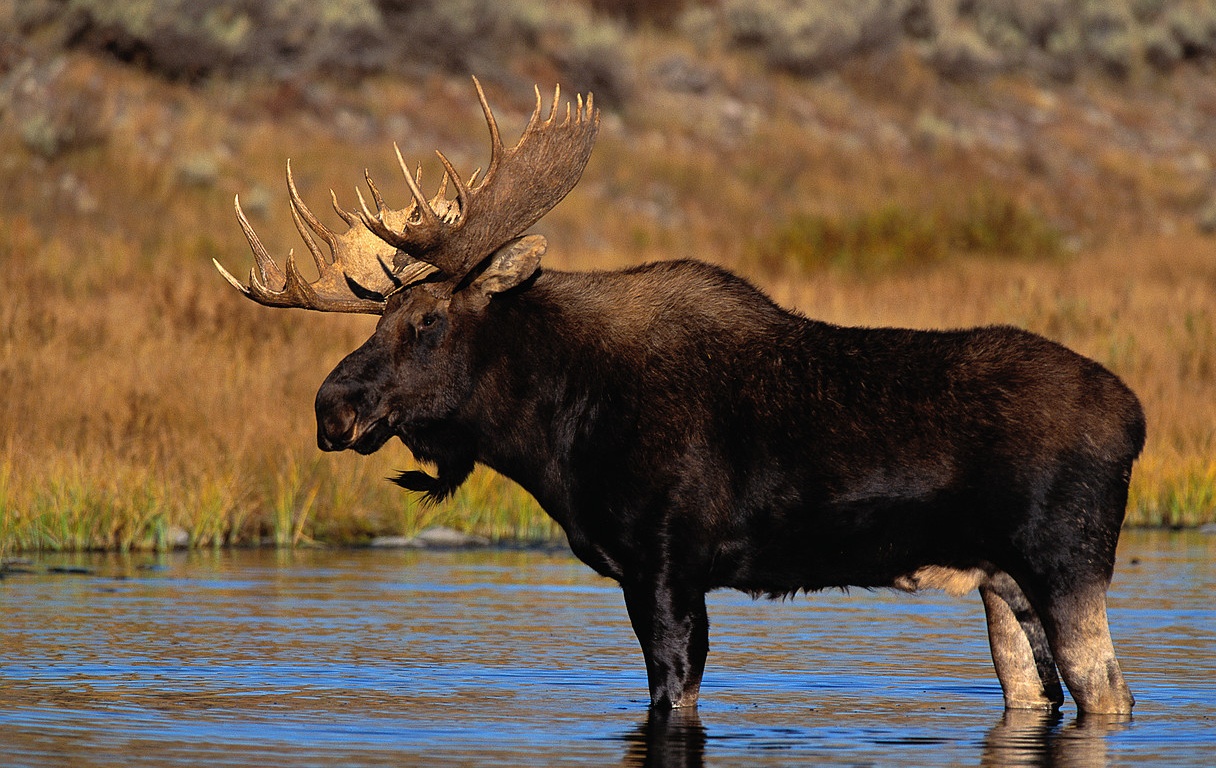 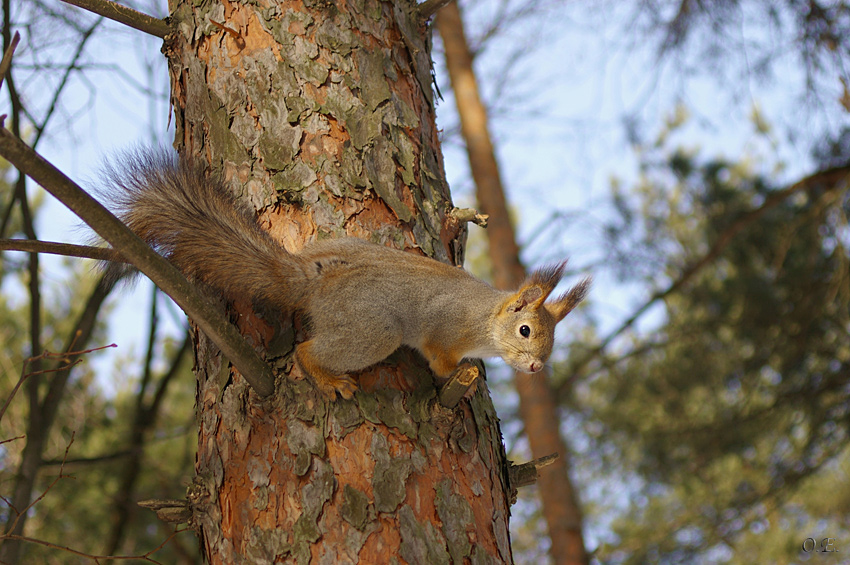